Kurvendiskussion
einfach erklärt …
DENGG Anna, 4ITK
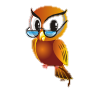 Kurvendiskussion? Was ist das?
Wie rechne ich das? Was ist eine Nullstelle? … noch Fragen?

ich hoffe, sie werden alle in der folgenden Präsentation beantwortet!
Was ist eine Kurvendiskussion?
= eine umfassende rechnerische graphische (d.h. der Graph wird auch gezeichnet) Untersuchung von Funktionen, wobei man folgende Punkte behandelt bzw. berechnet:
Nullstelle(n)
Extremstelle(n) => Hoch- und Tiefpunkte
Wendestelle(n)
.. das ist also eine Kurvendiskussion!
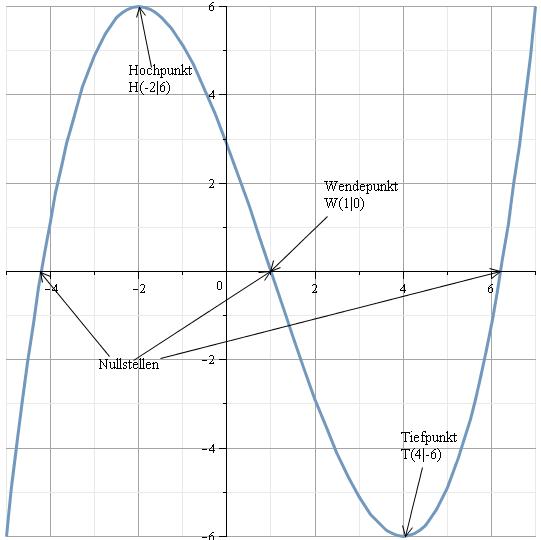 Nullstelle
= der Schnittpunkt mit der x-Achse.
Bedingung: y = 0
Nullstellenberechnung
Ausgangsfunktion: y = x * (x-2)²
	y = 0
	0 = x * (x-2)²
		entweder x = 0 oder (x-2)² = 0

x1 = 0				x2 = 0
	=> N1 ( 0 | 0 )		0 = (x-2)²
				0 = x – 2
				2 = x		=> N2 ( 2 | 0)
.. ist doch ganz leicht oder ?
Extremstelle
= Hoch- und Tiefpunkte einer Funktion, d.h. jene Stellen an denen die Tangente waagrecht ist. 

Bedingung: y‘ = 0 
     und y''>0 Minimum 
     oder y''<0 Maximum
Hochpunkt = MAX
Tiefpunkt = MIN
Extremstellenberechnung
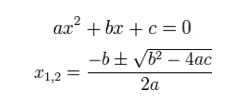 Extremstellenberechnung
Alles klar? … Schritt für Schritt geht‘s weiter!
y = x * (x-2)²
	y (2) = 2 * (2-2)² = 0
	y (0,67) = 0,67 * (0,67-2)^2 = 1,19

y‘‘ = 6x - 8
	y‘‘ (2) = 6 * 2 – 8 = 4			=> MIN (y‘‘ > 0)
	y‘‘ (0,67) = 6 * 0,67 – 8 = - 4		=> MAX (y‘‘ < 0)

		=> 	E1 ( 2 | 0 ) MIN  	  => Tiefpunkt
			E2 ( 0,67 | 1,19 ) MAX => Hochpunkt
Wendepunkt
= dort, wo der Graph von einer „Rechtskurve“ in eine „Linkskurve“ übergeht bzw. umkehrt. Ein Wendepunkt mit einer waagrechten Tangente (y‘‘ = 0) 
=> Sattelpunkt.

Bedingung: y‘‘ = 0
Wendepunktberechnung
Ausgangsfunktion: y = x³ - 4x² + 4x
			y‘  = 3x² - 8x +4 
			y‘‘ = 6x - 8
	y‘‘ = 0
	0 = 6x - 8
	8 = 6x
	1,33 = x
		y (1,33) = 1,33³ - 4*1,33 + 4*1,33² = 0,59
						=> W ( 1,33 | 0,59 )
Na? Alles verstanden?
.. ist doch nicht so schwer..
So, jetzt seid ihr bereit für euer eigenes Beispiel! Viel Glück! 

Und wenn ihr Hilfe braucht, schaut euch die Präsentation einfach noch einmal durch!
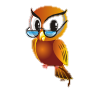